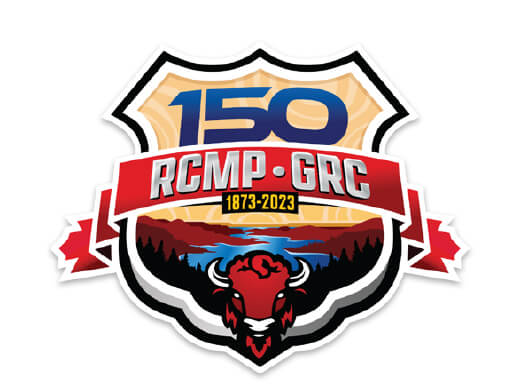 The 2023
Gold Cup & Saucer Parade

Old Home Week
Prince Edward Island

August 18, 2023
Recognizing the 150th Anniversary of the Royal Canadian Mounted Police
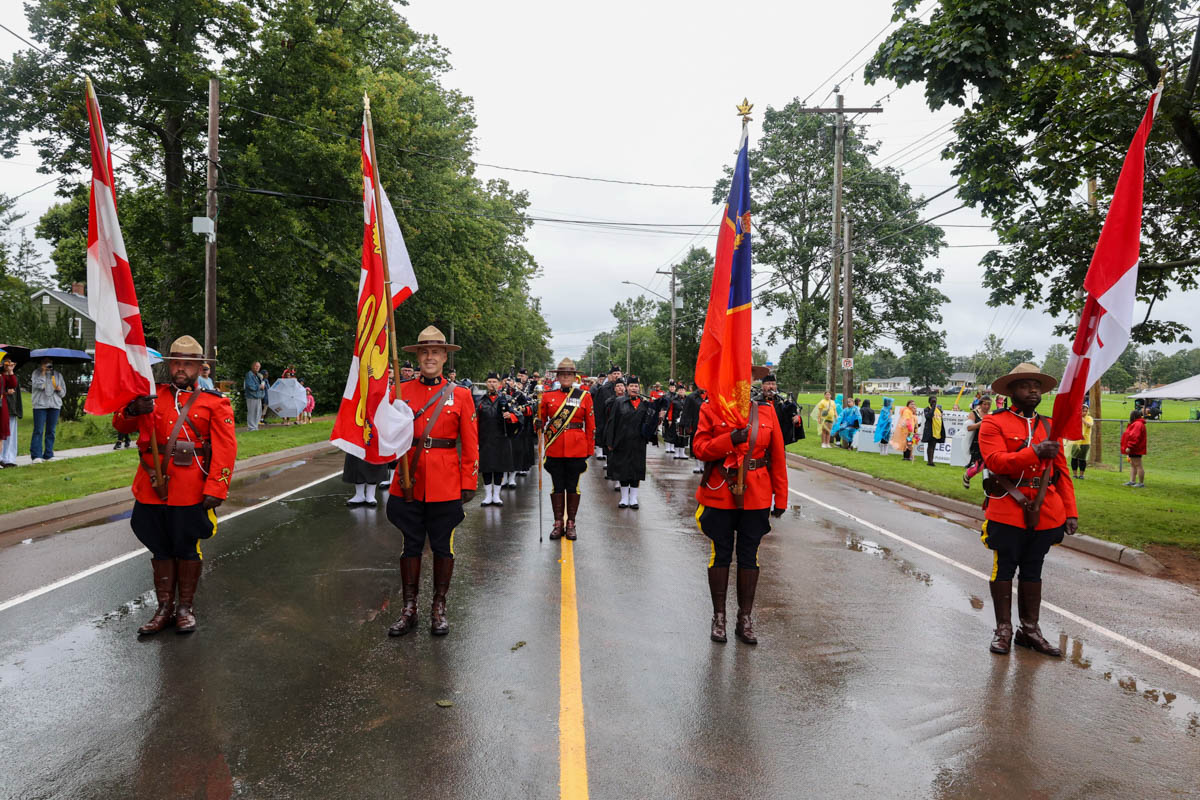 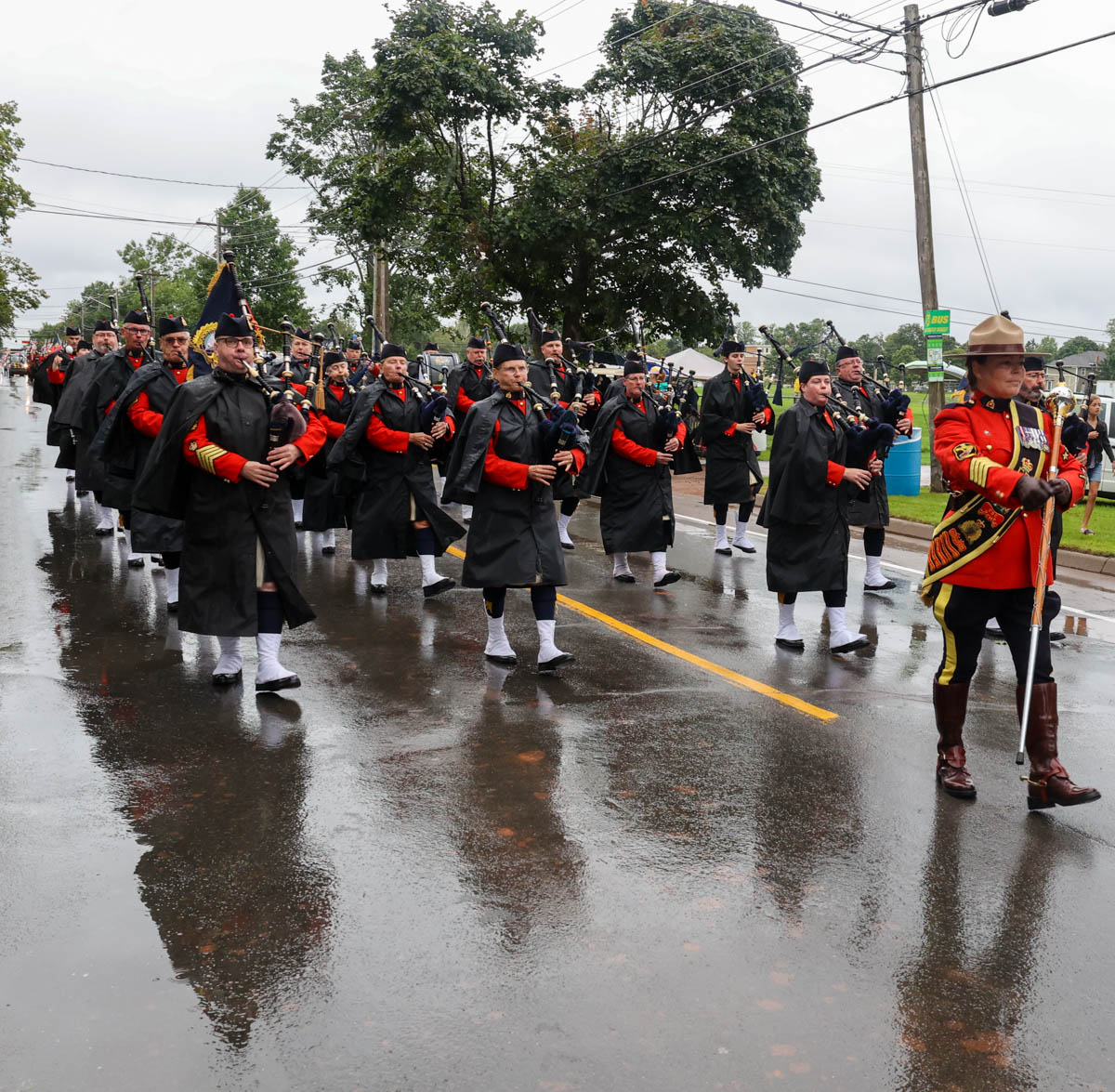 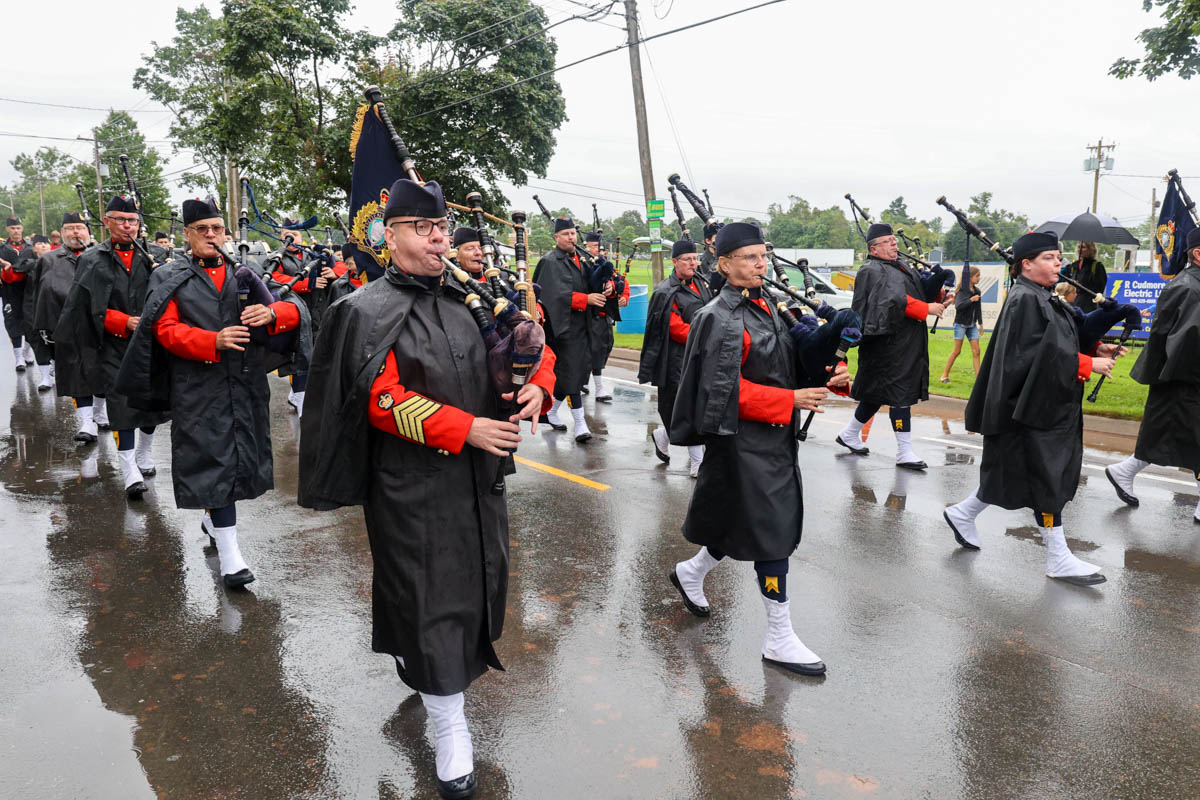 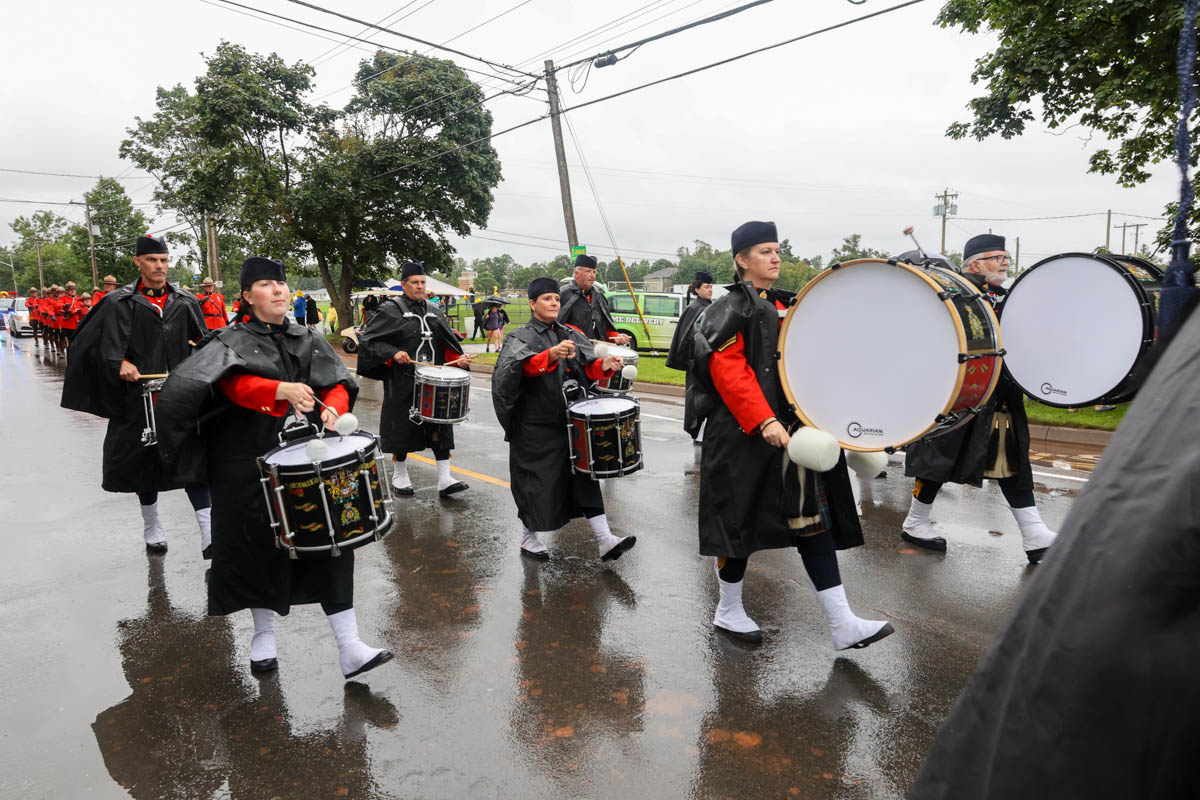 The Pipes and DRUMS
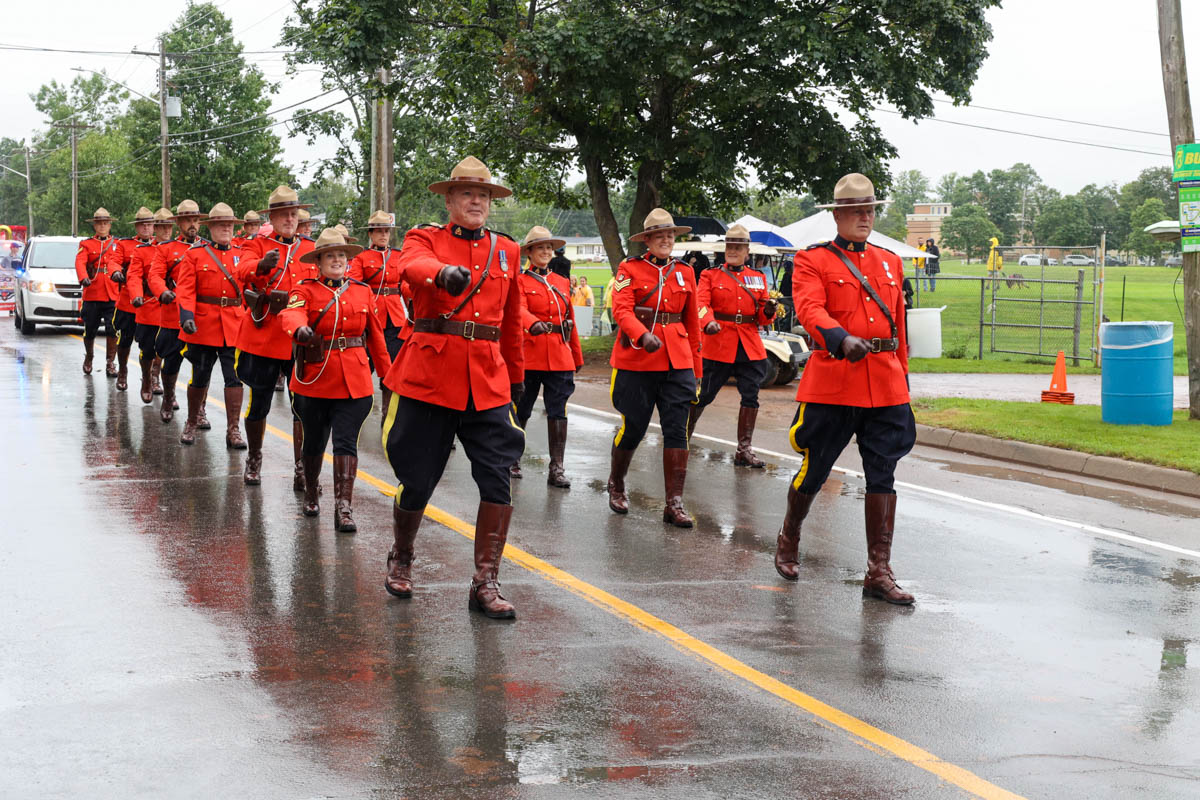 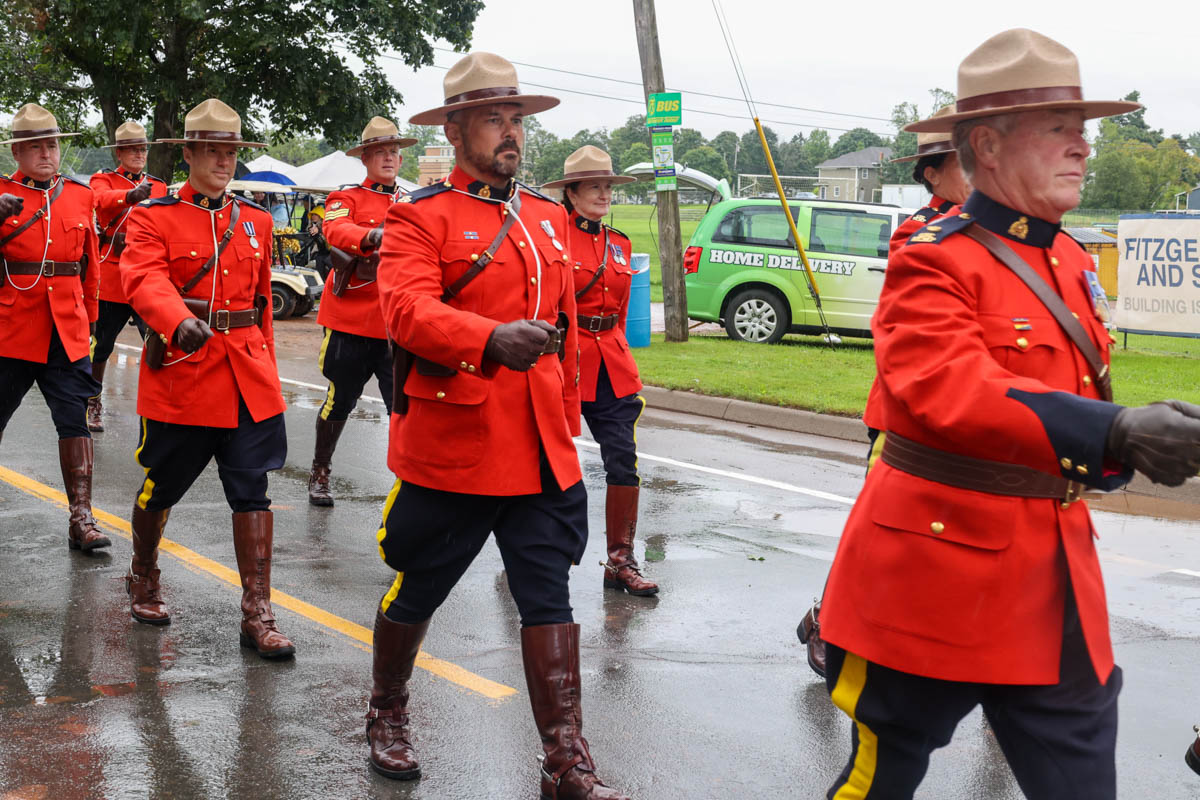 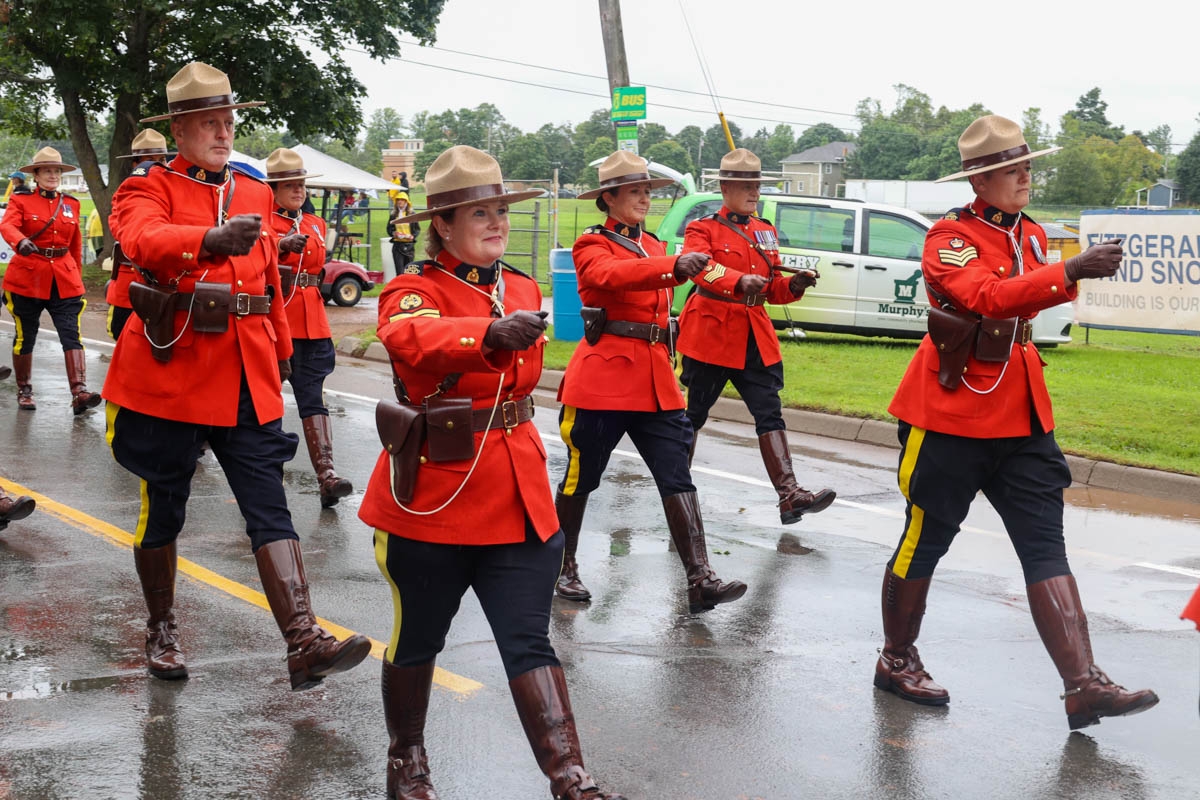 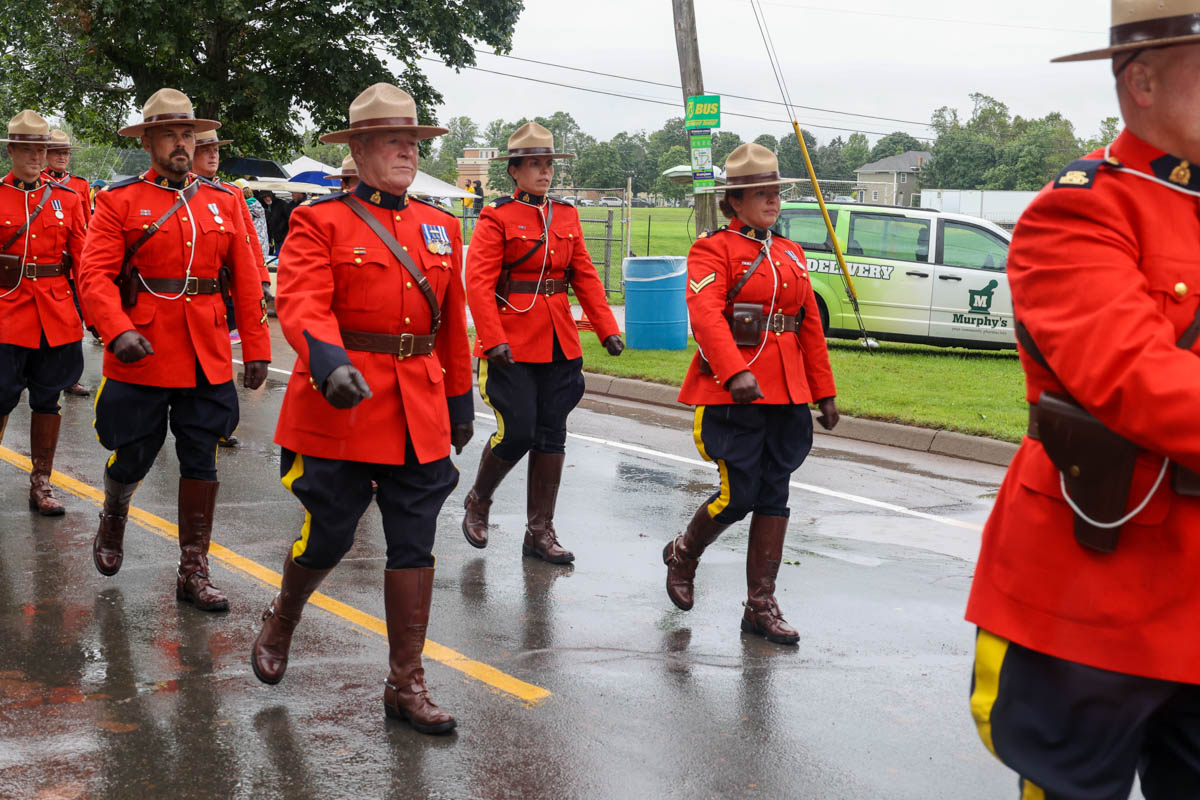 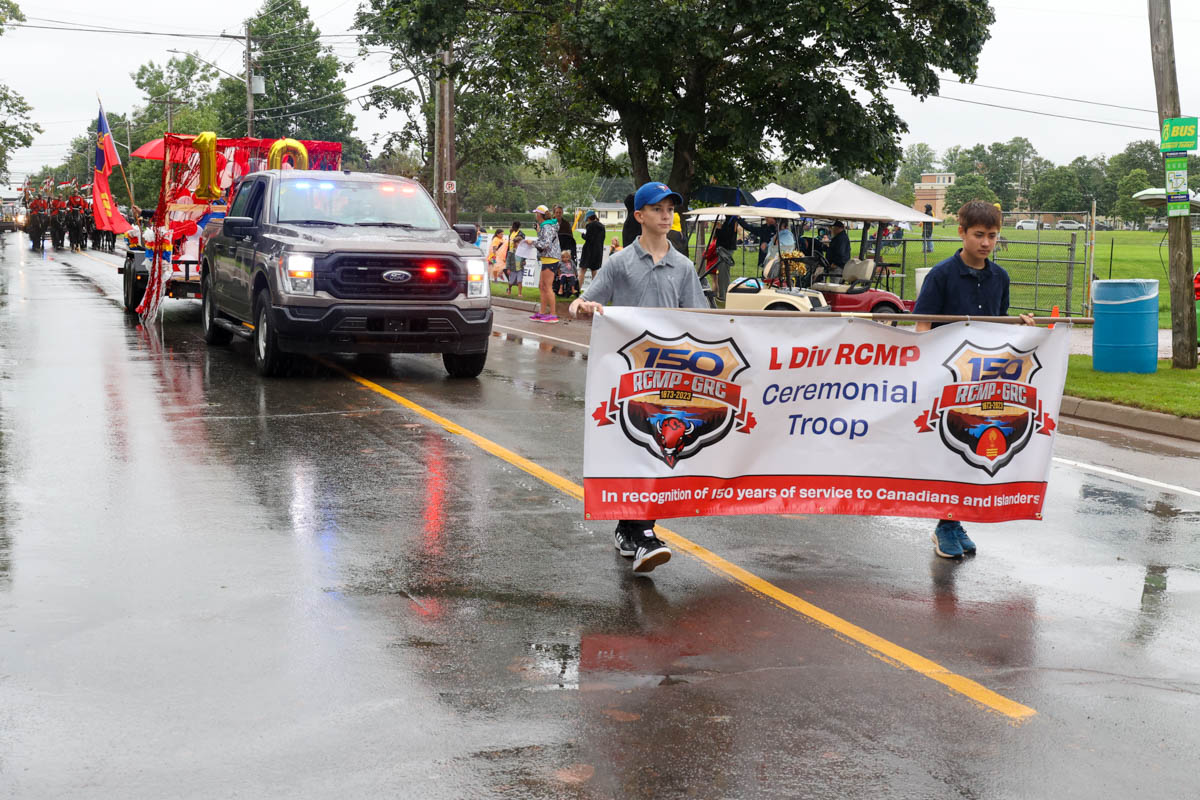 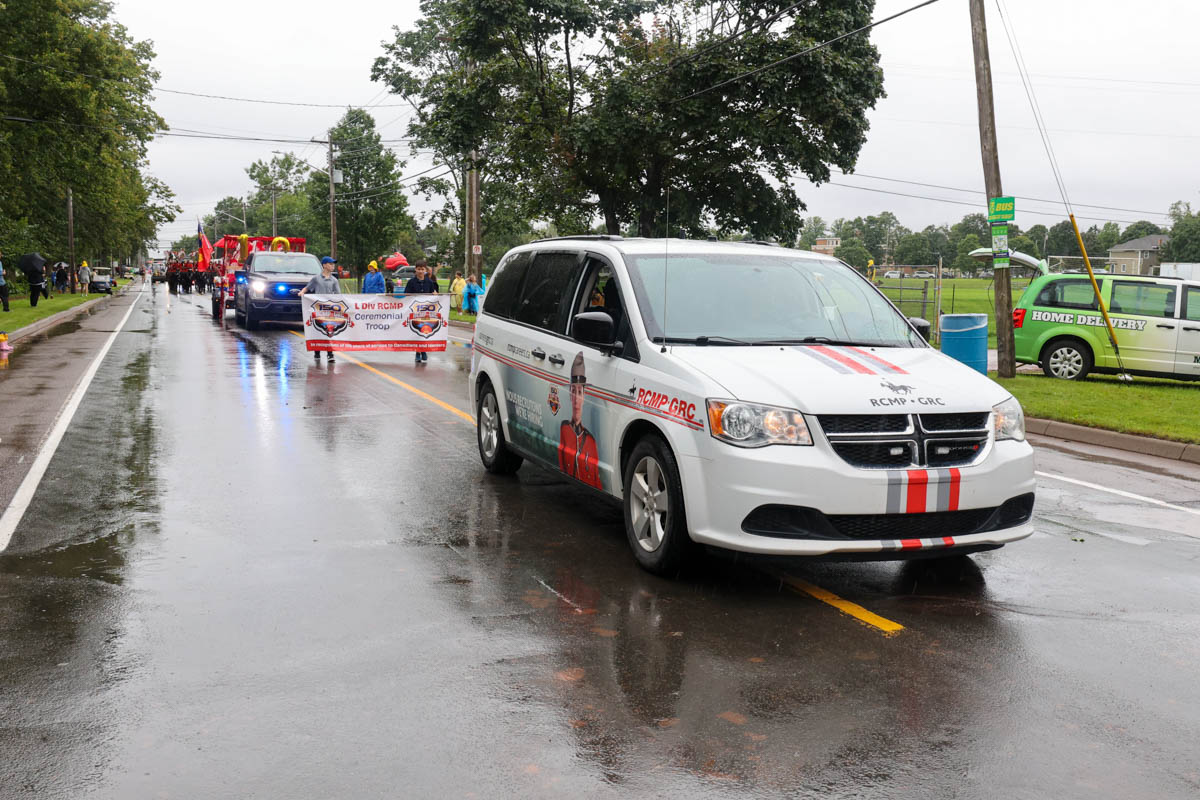 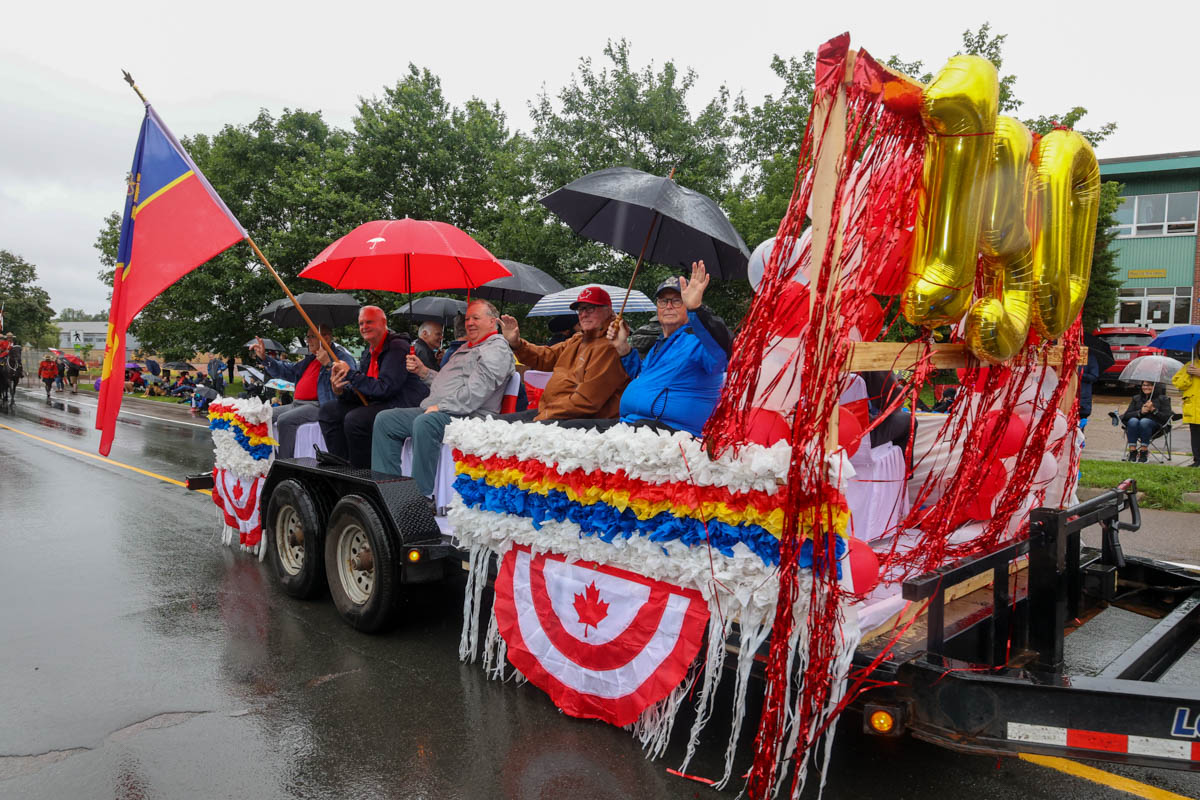 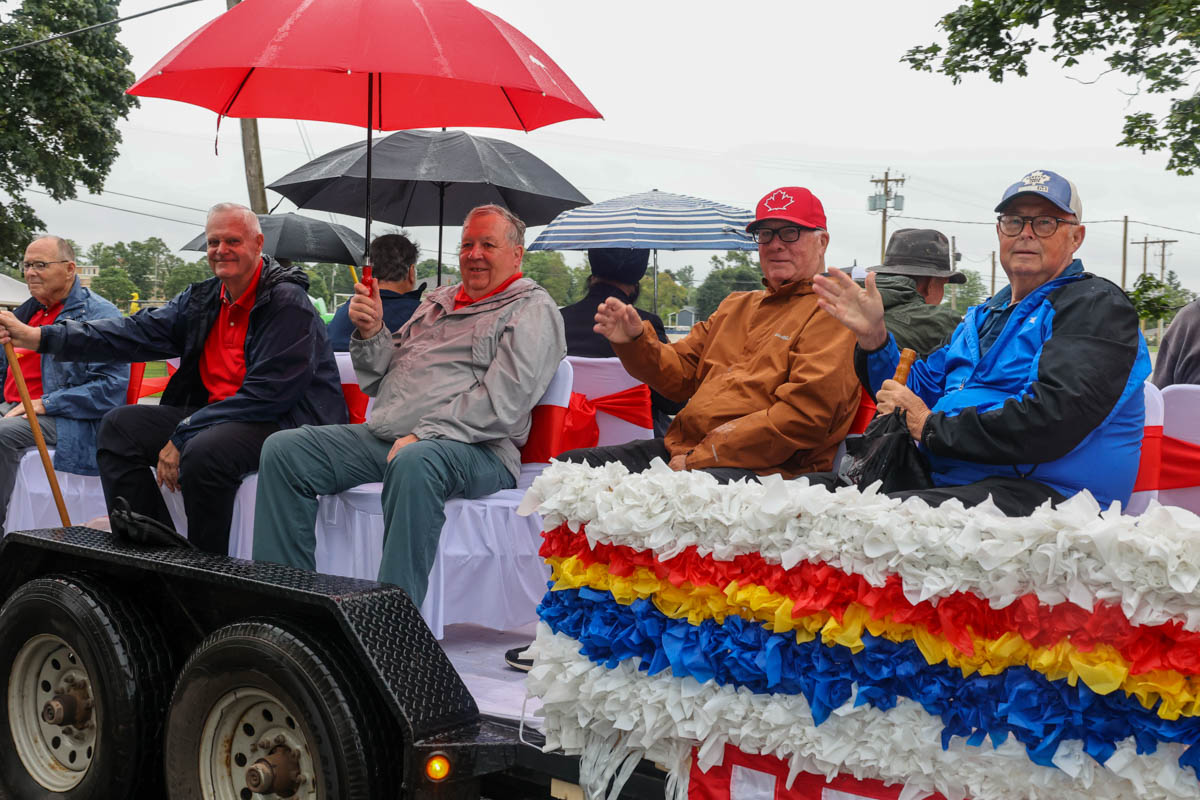 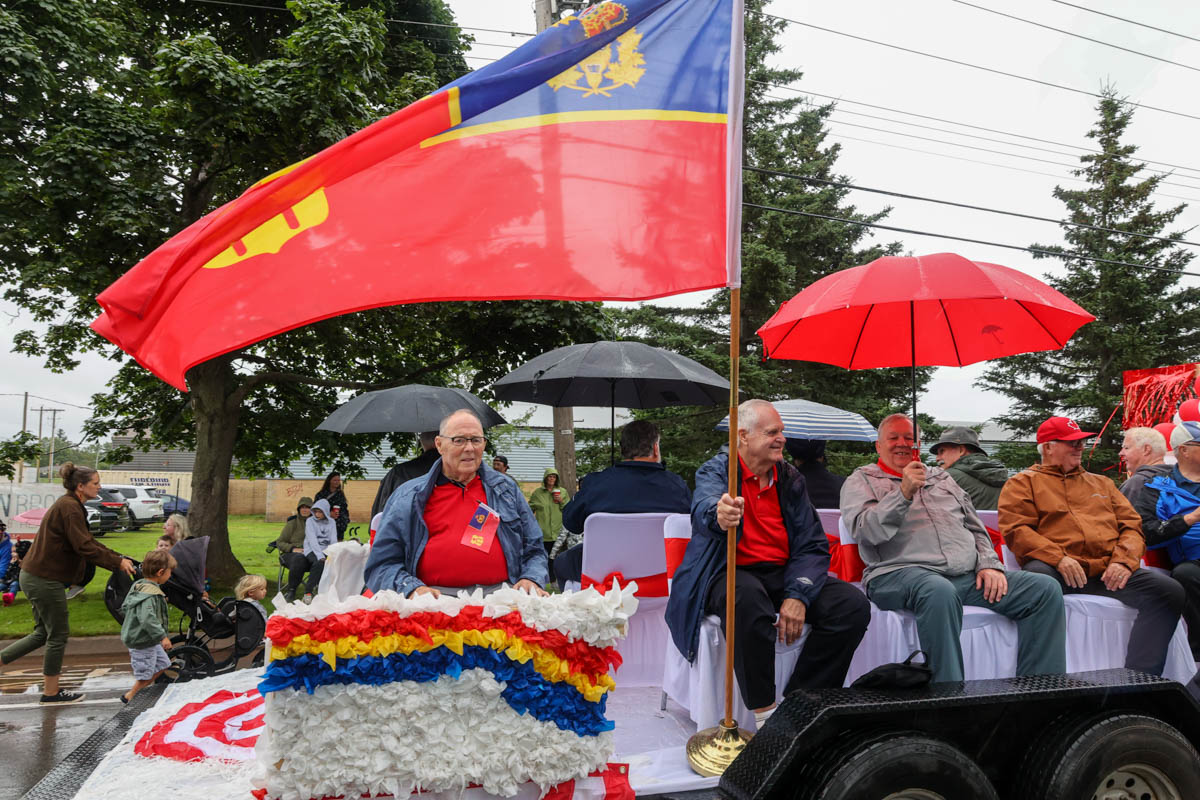 RCMP Veterans 
of PEI
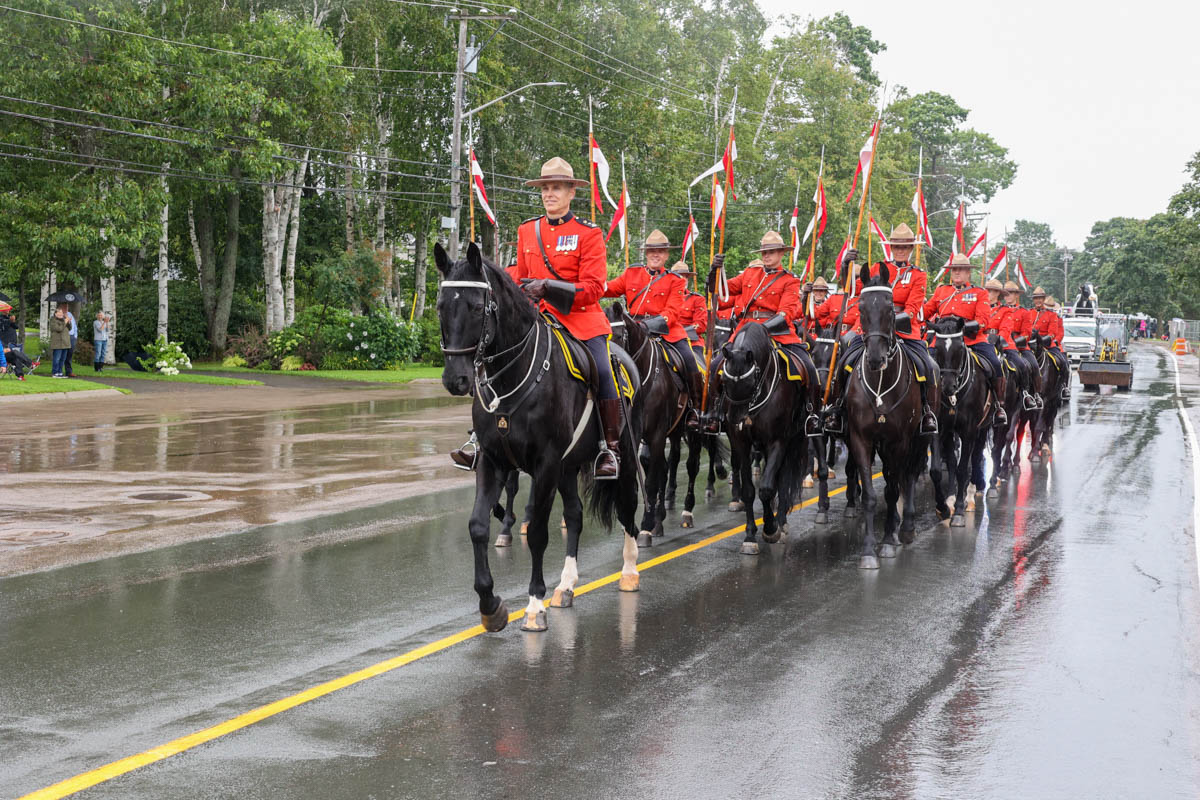 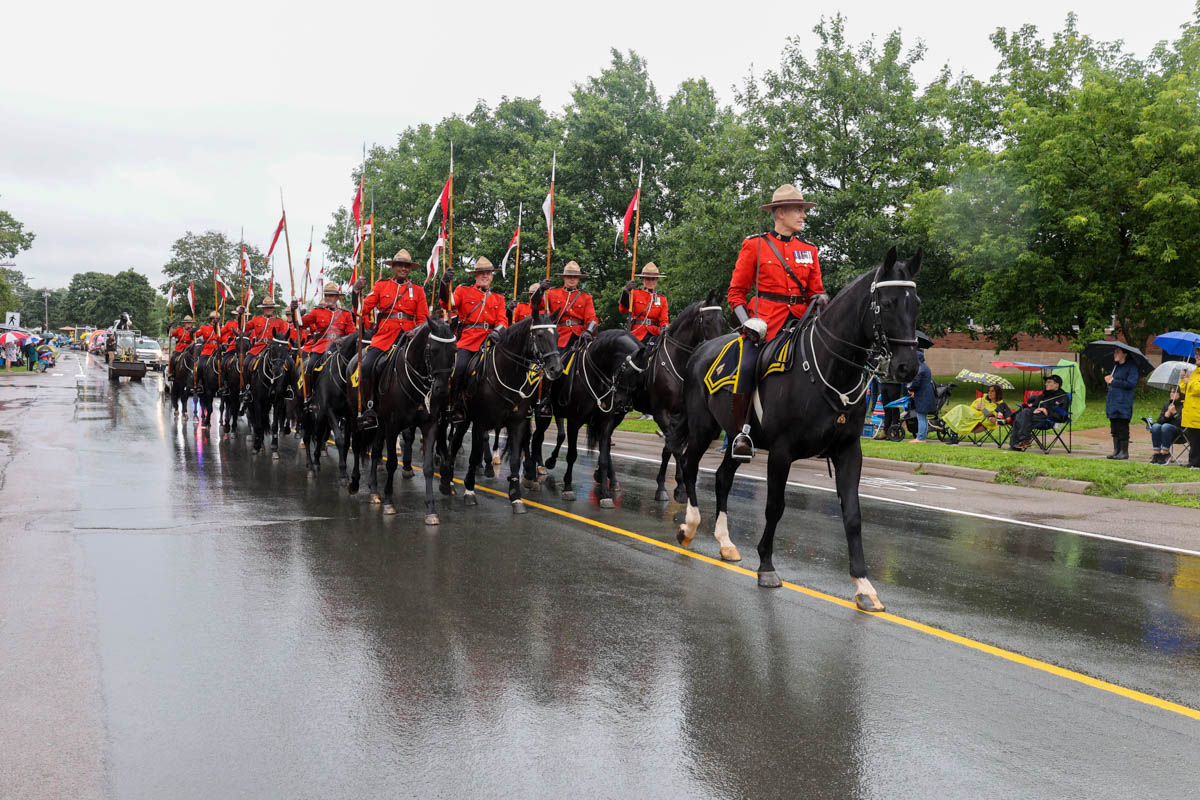 The 2023 RCMP Musical Ride
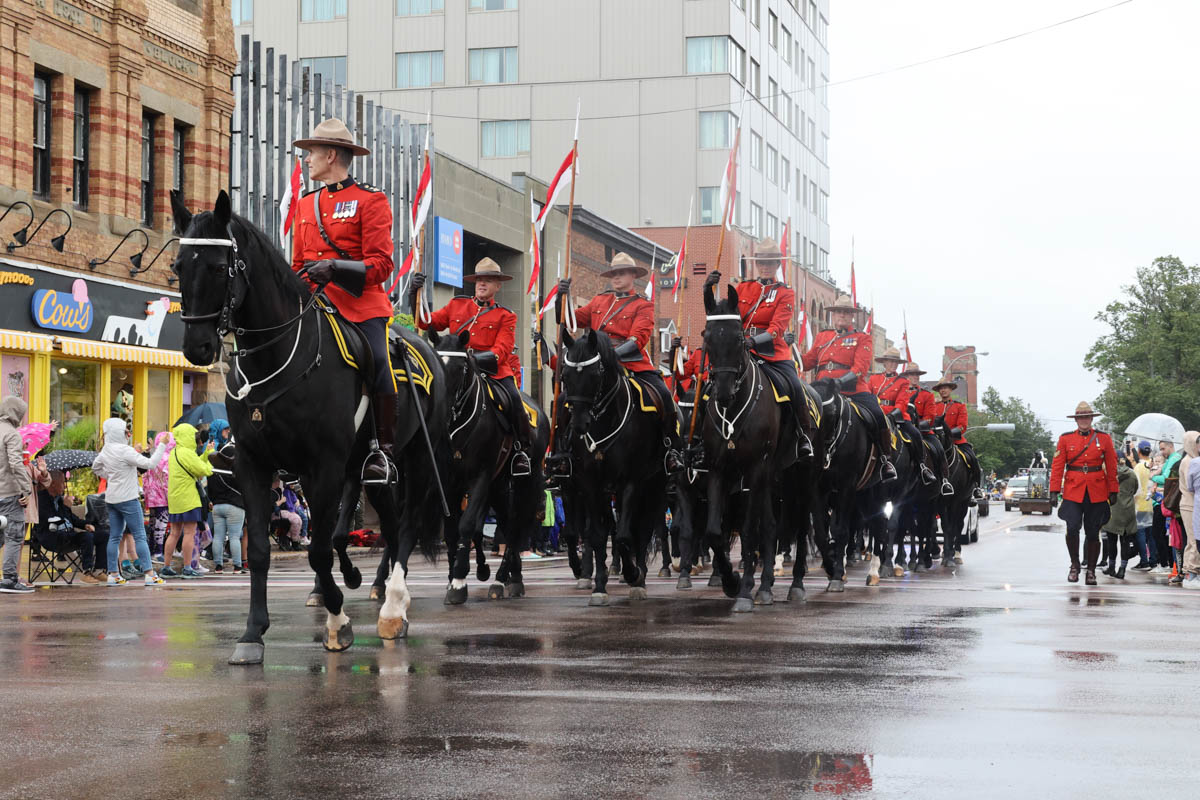 Mounted…
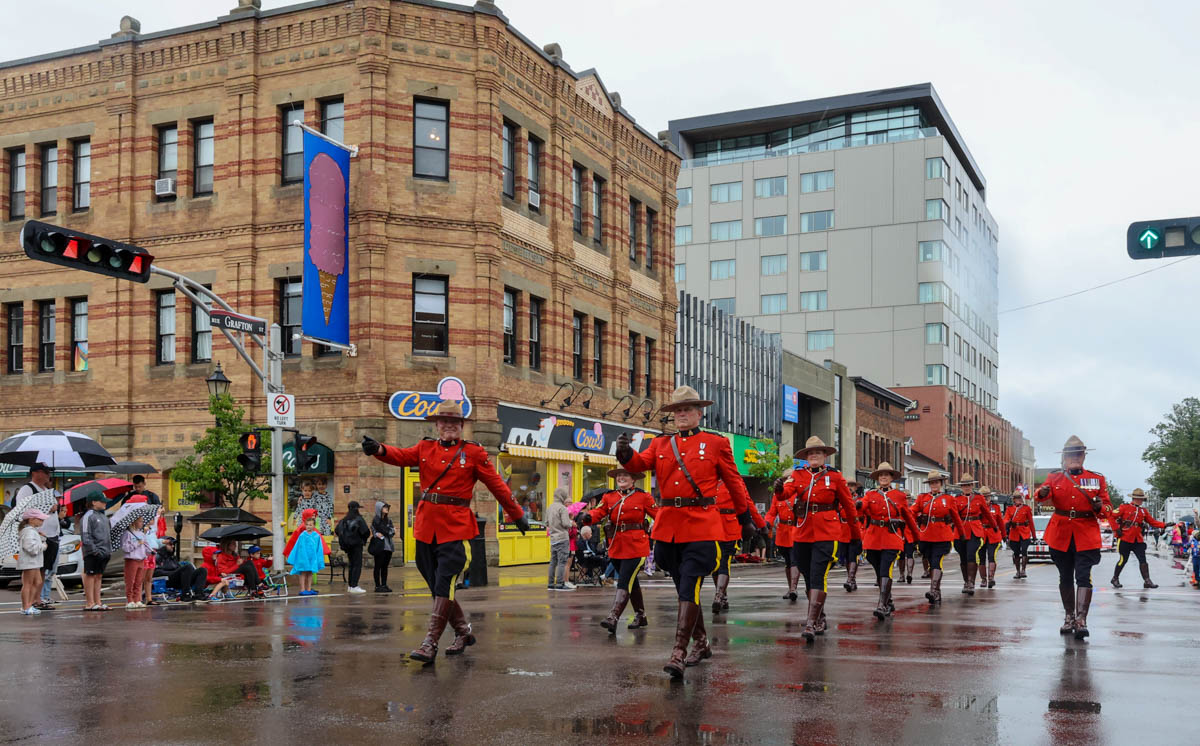 … and NOT!
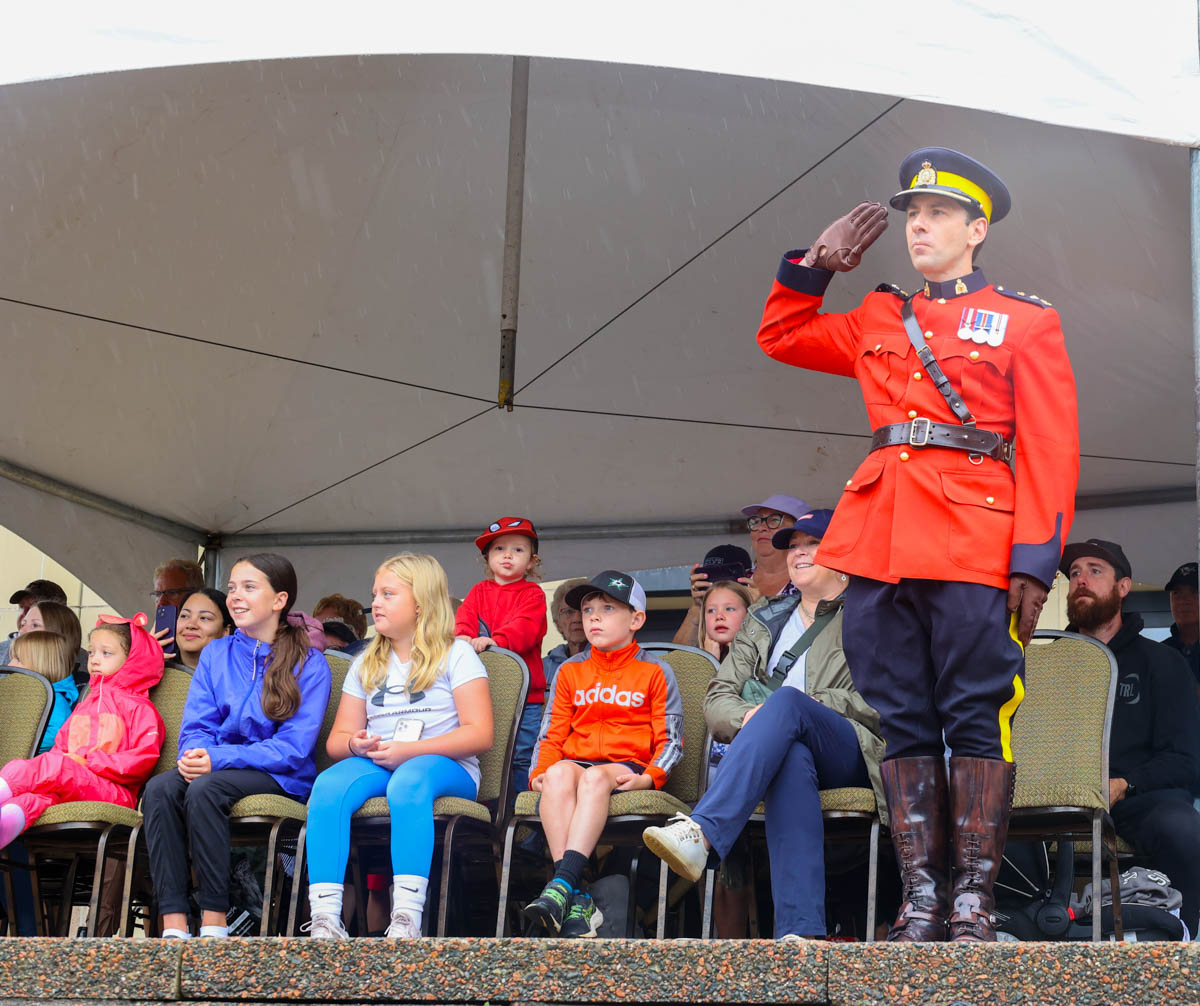 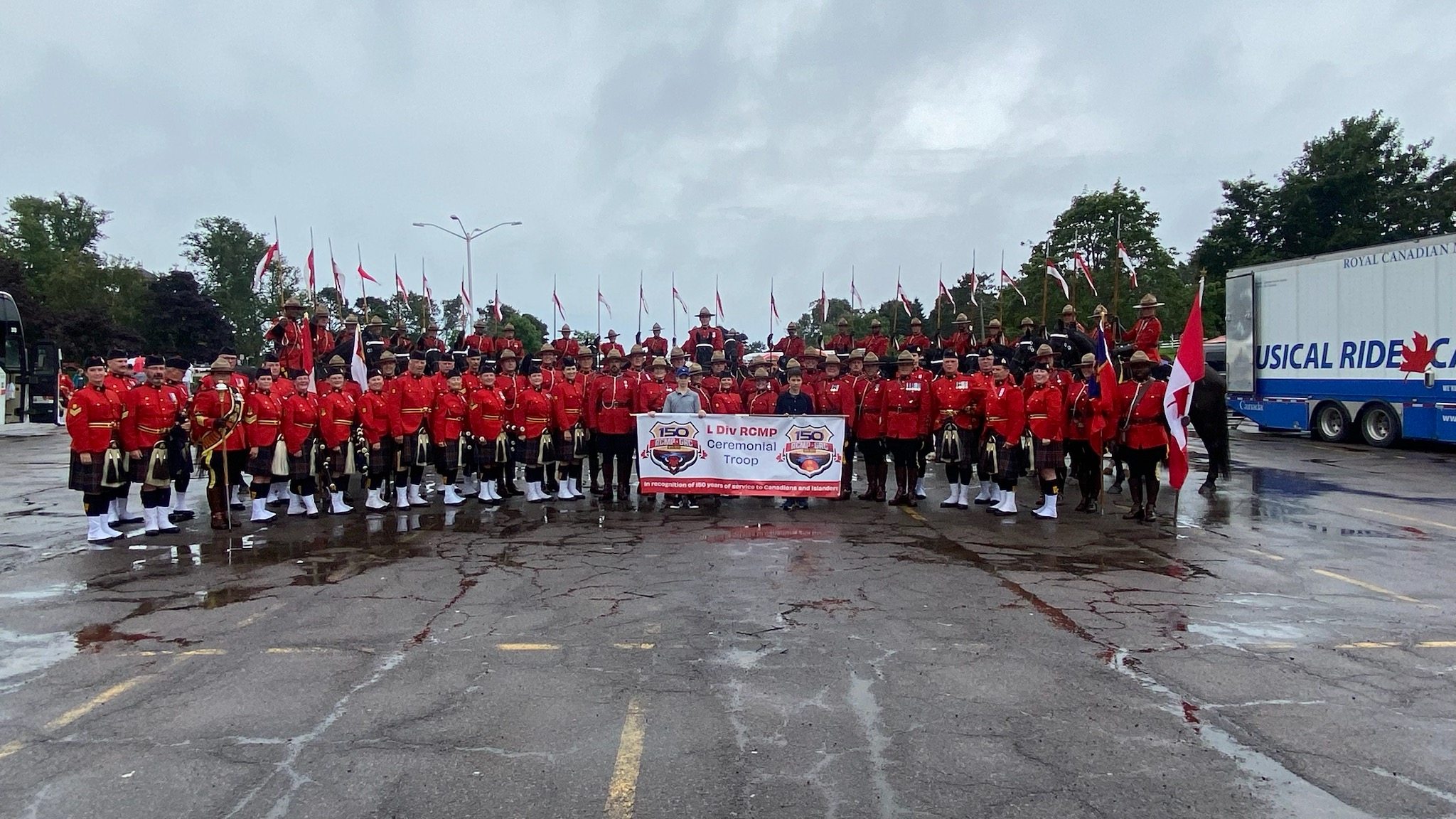 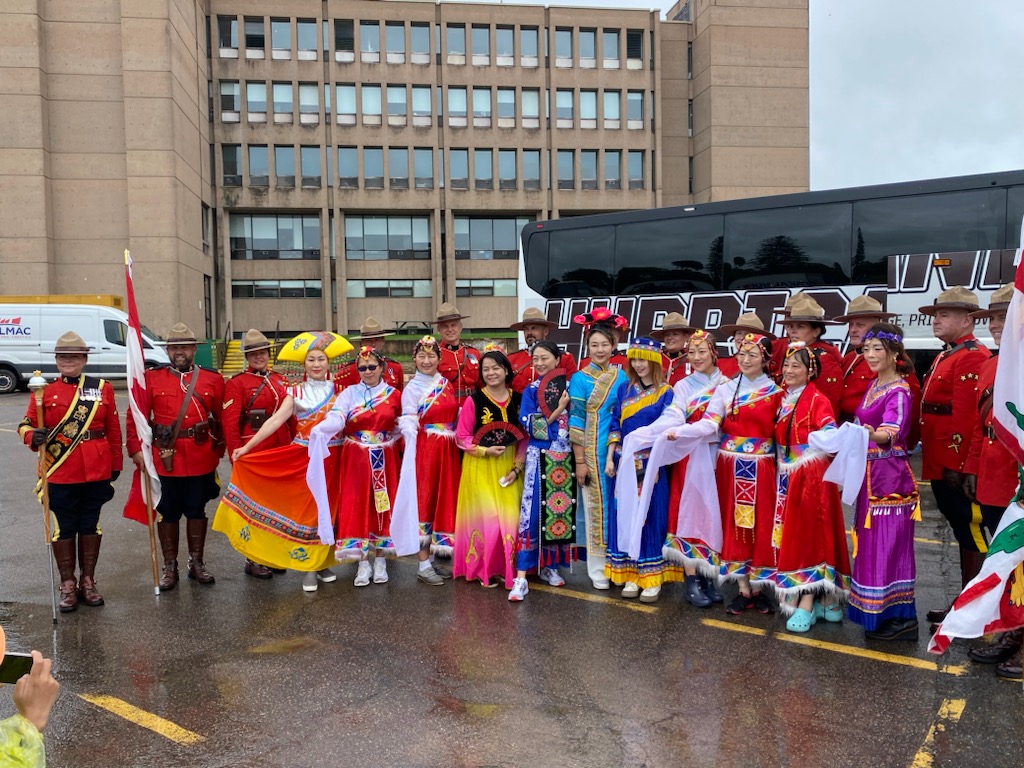 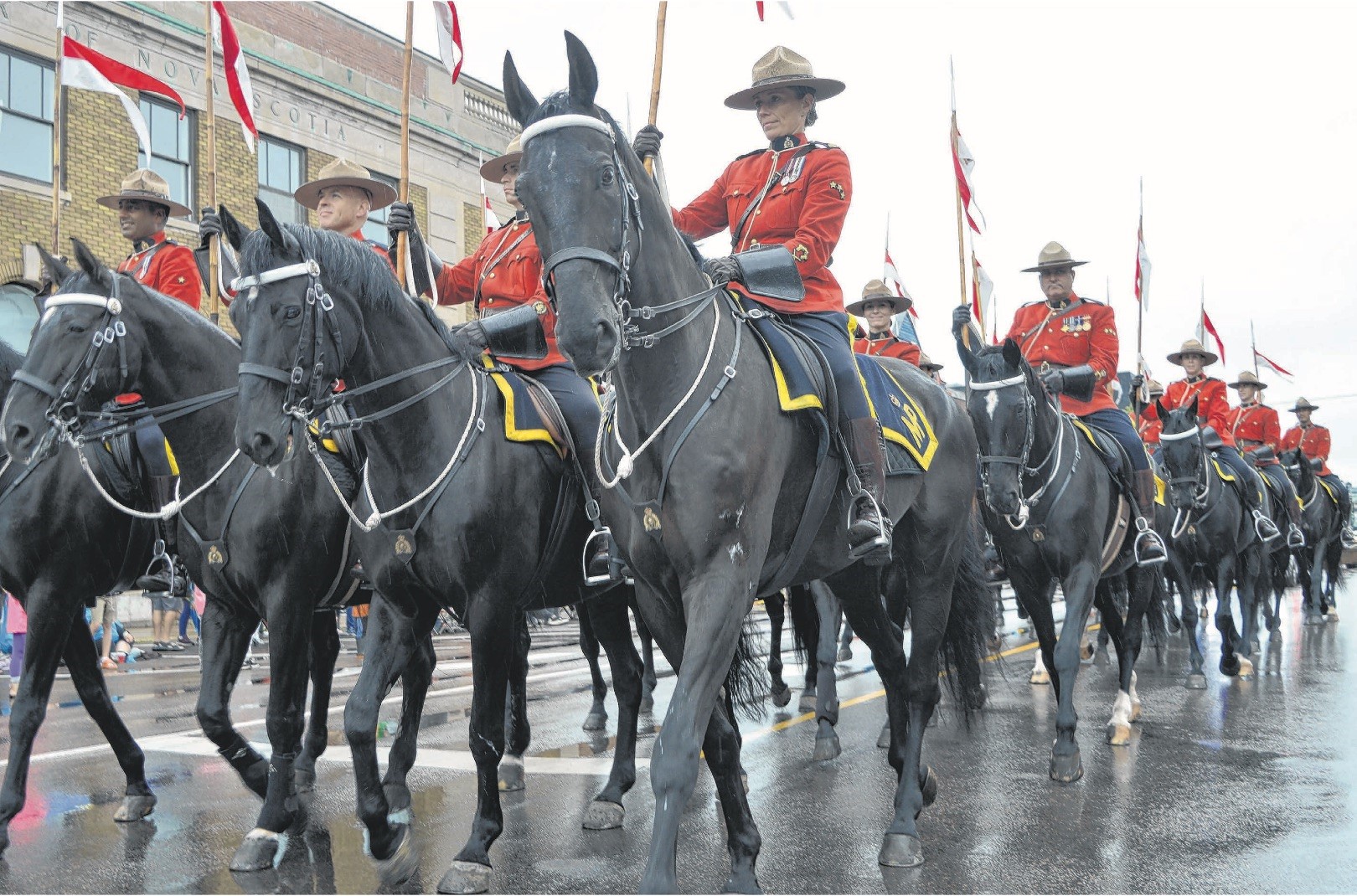 “Hope you enjoyed the Parade!”